Spiritual distancing
Richie Thetford							  www.thetfordcountry.com
Improper “Spiritual Distancing” in Scripture
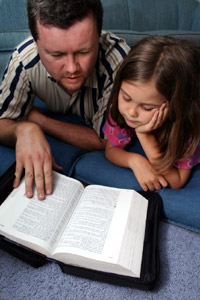 Jonah
Jonah 1:1-3
Judas
Luke 22:3-6
The “party” spirit
1 Corinthians 11:17-19
Richie Thetford							  www.thetfordcountry.com
Proper “Spiritual Distancing” in Scripture
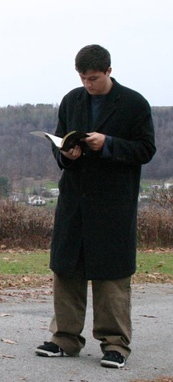 Joseph
Genesis 39:7-12
Those of Judea
Nehemiah 10:28-30
Jesus
Hebrews 7:26
Richie Thetford							  www.thetfordcountry.com
Improper “Spiritual Distancing”
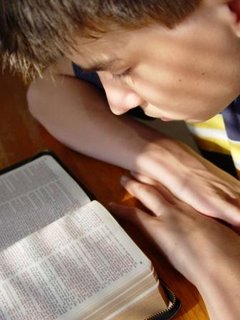 From God
Isaiah 30:9-11
John 15:23-24
From true brethren
1 John 3:14-17
From the work of God
James 1:22-25
Richie Thetford							  www.thetfordcountry.com
Proper “Spiritual Distancing”
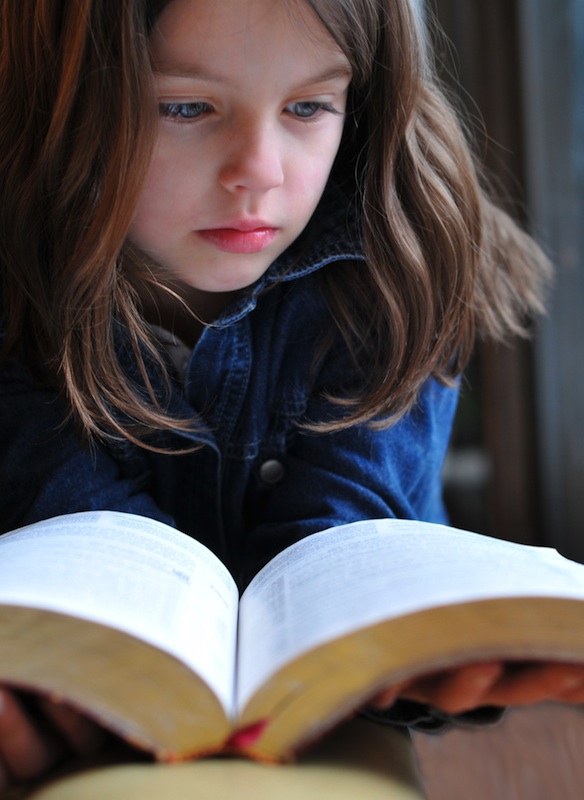 From unity with unbelievers
2 Corinthians 6:14-18
From the rebellious
2 John 9-11
From deceivers
Ephesians 5:6-12
Richie Thetford							  www.thetfordcountry.com
Conclusion
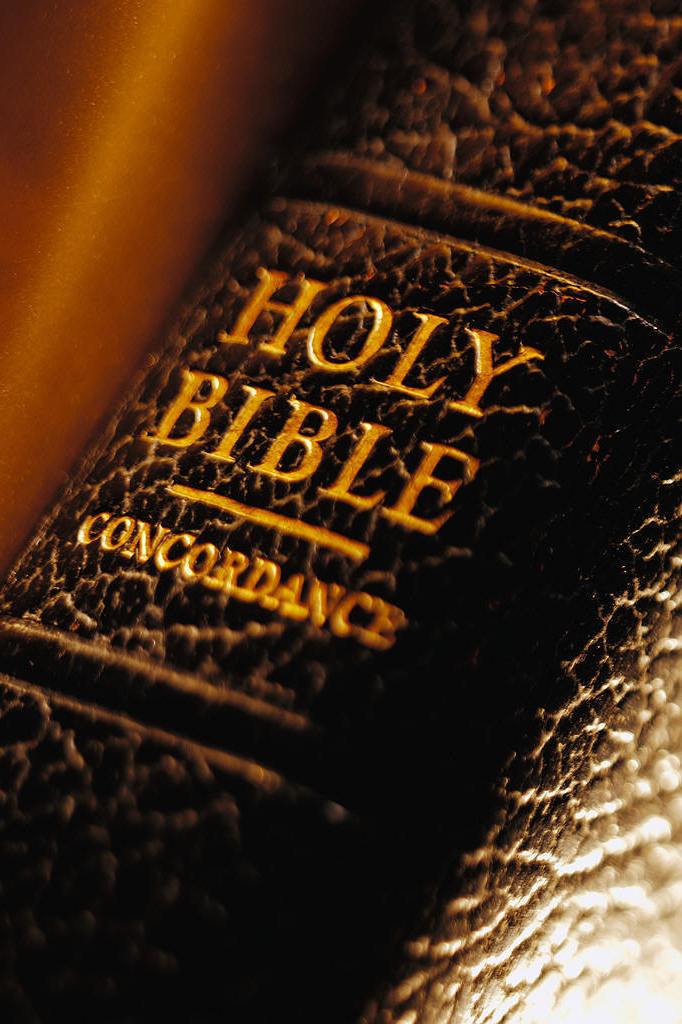 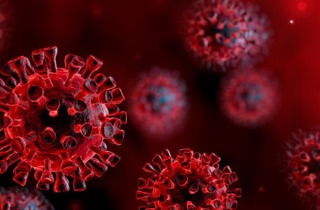 Improper “Spiritual Distancing” 
Isaiah 59:1-2; Isaiah 3:9
Proper “Spiritual Distancing”
James 4:7-8; Leviticus 20:26
Marks of the true Christian
Romans 12:9-16
Richie Thetford							  www.thetfordcountry.com